Using CyVerse Cyberinfrastructure to Enable Data Intensive Research, Collaboration, and Education
Joslynn Lee – Data Science Educator
Jason Williams – Education, Outreach, Training Lead
Cold Spring Harbor Laboratory
williams@cshl.edu [      @JasonWilliamsNY]
jolee@cshl.edu [      @theoreticalfun]
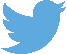 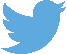 TAGC Session Agenda
Download slides / View tutorials
http://www.cyverse.org/tagc2016
Overview of CyVerse
CyVerse Data Store - Managing "Big Data”
Overview of the CyVerse Discovery Environment (DE)
Overview of Cloud Computing Atmosphere
Overview of BisQue
DNA Subway
[Speaker Notes: ACTION: reword]
CyVerse Evolution
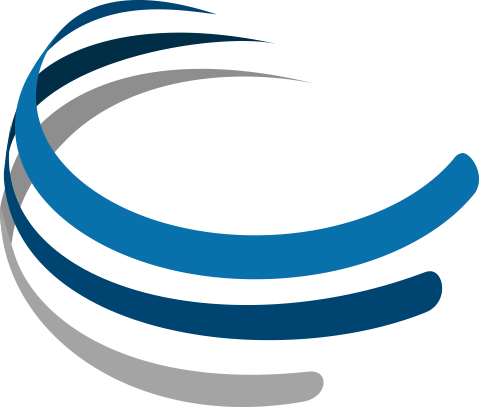 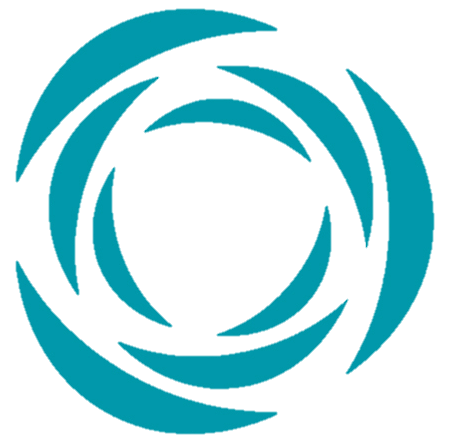 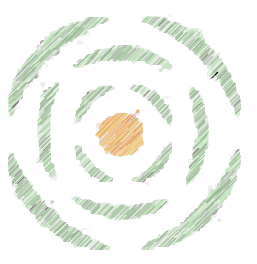 CyVerse 2016
Transforming Science Through Data-Driven Discovery
iPlant 2008
Empowering a New Plant Biology
iPlant 2013
Cyberinfrastructure for Life Science
http://www.cyverse.org/tagc2016
CyVerse Evolution
We are funded by the National Science Foundation
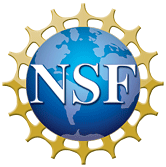 We are your colleagues and collaborators!
$100 Million in investment
Freely available to the community
Spur national/international collaboration
Cite CyVerse: 
	CyVerse.org/acknowledge-cite-cyverse
DBI-0735191 and DBI-1265383
http://www.cyverse.org/tagc2016
CyVerse Evolution
Vision:
Transforming science through data-driven discovery

Mission:
Design, develop, deploy, and expand a national cyberinfrastructure for life science research, and train scientists in its use

More than 40K users, PB of data, and hundreds of publications, courses, and discoveries
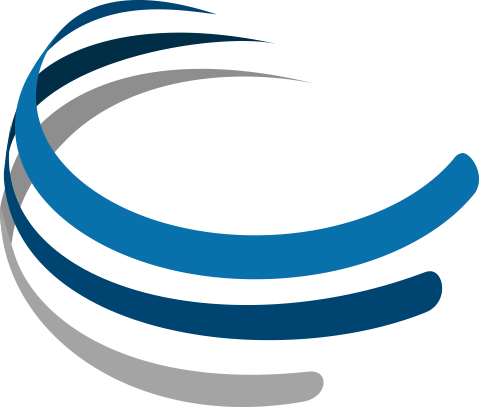 CyVerse 2016
Transforming Science Through Data-Driven Discovery
http://www.cyverse.org/tagc2016
What is cyberinfrastructure?
CI provides solutions to the challenges of large-scale computational science were unapproachable because the computational requirements were too large, too complex, or simply unknown.
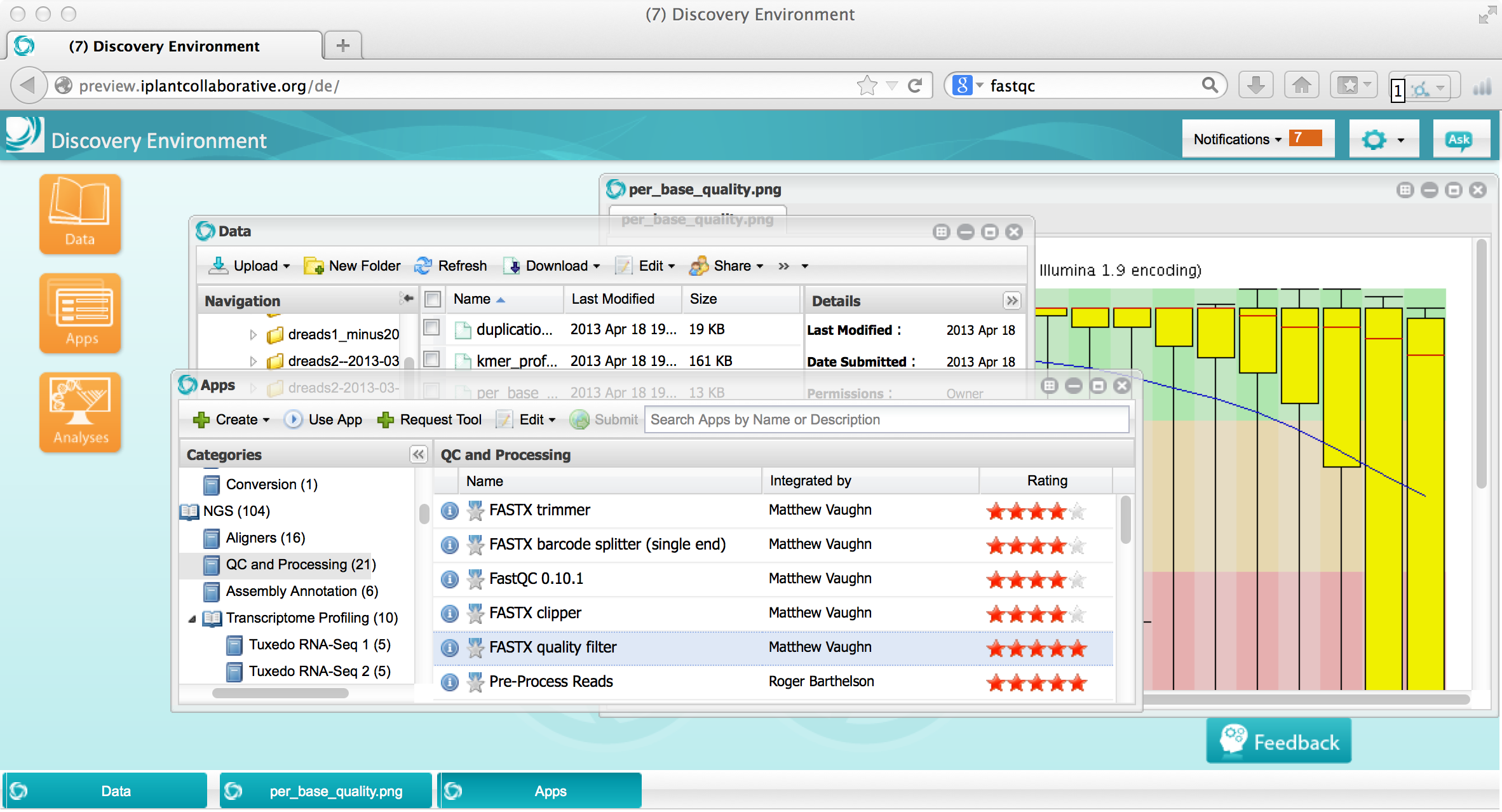 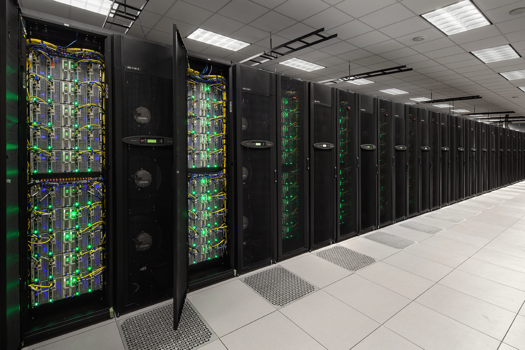 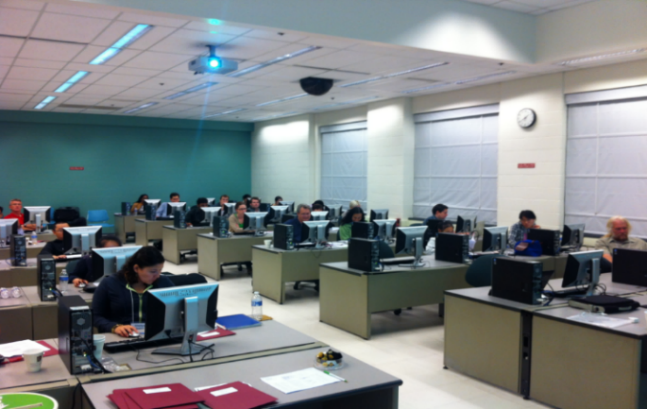 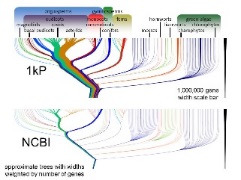 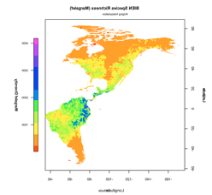 Platforms, tools, datasets       Storage and compute          Training and support
				       HPC			          People
CyVerse supports all domains of life science
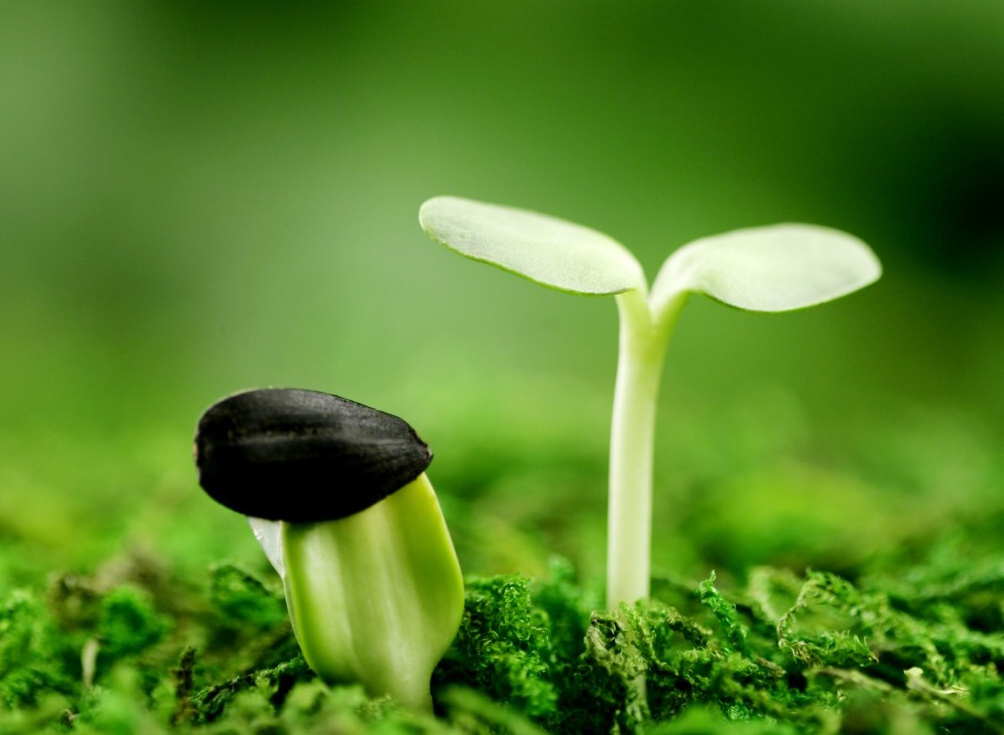 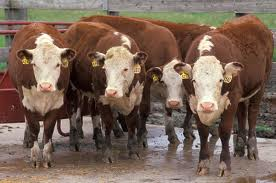 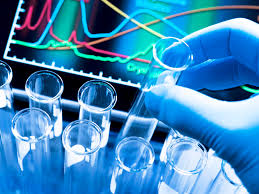 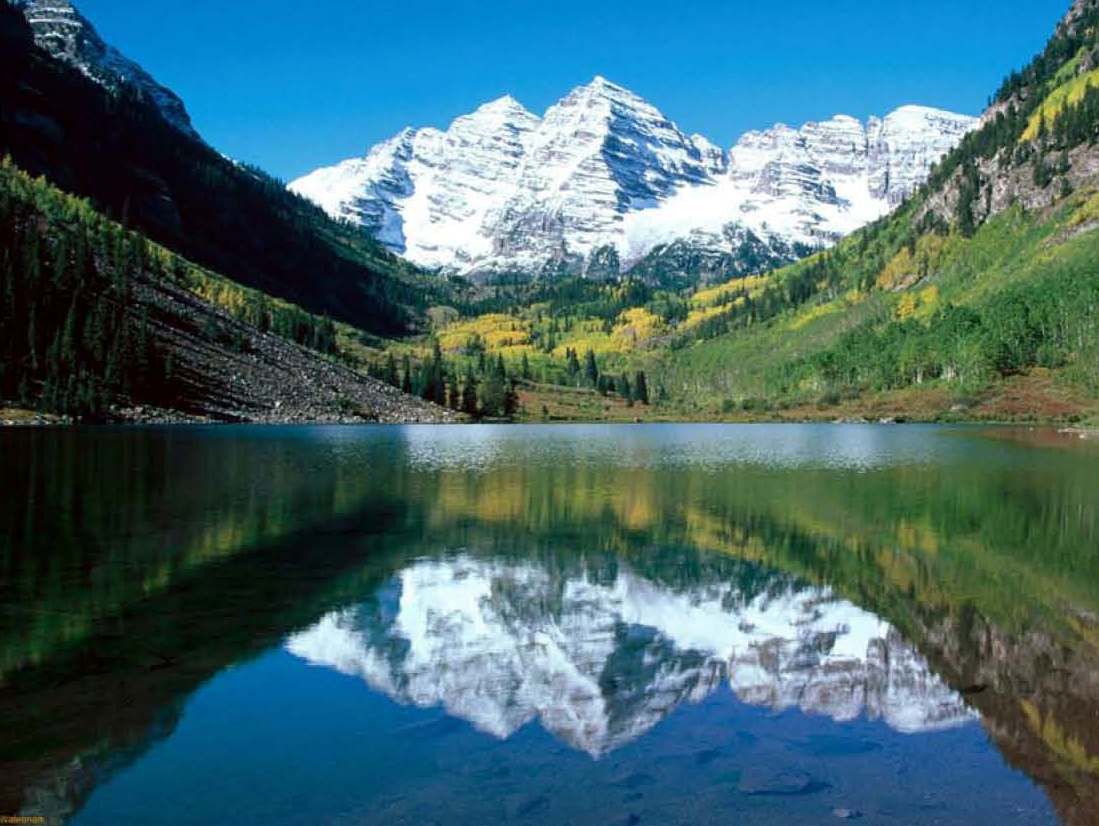 Plant / Microbial               Animal 	         Biomedical        Ecological/Climate
CyVerse is built for data
CyVerse Products
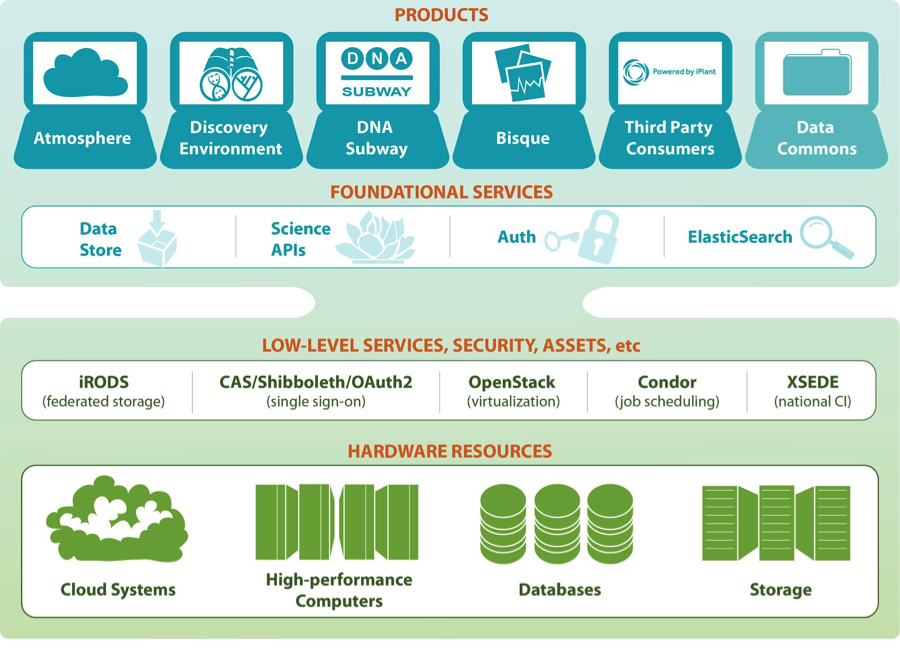 Ready to usePlatforms
Extensible Services
Flexibility
Ease of Use
Established CI Components
FoundationalCapabilities
How was CyVerse built?
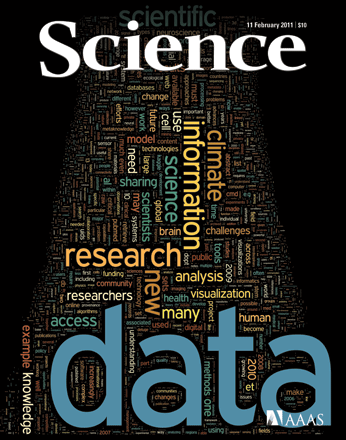 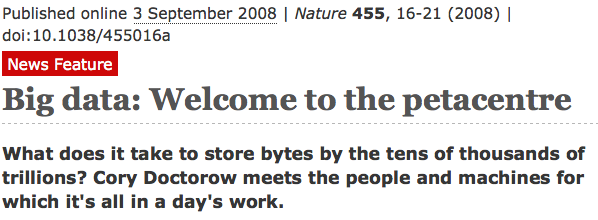 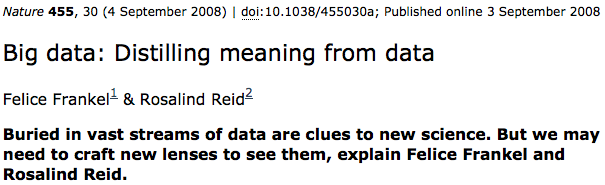 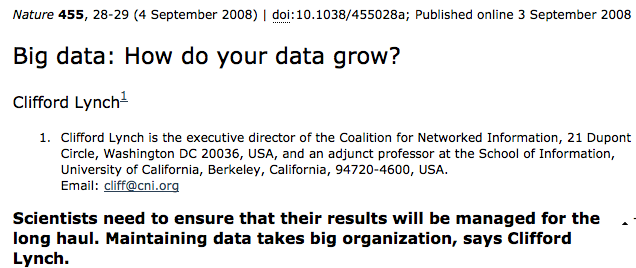 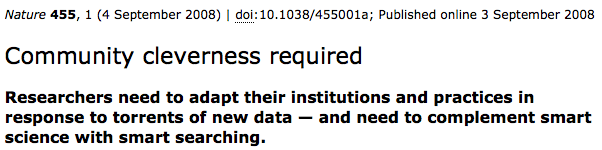 CyVerse Institutions
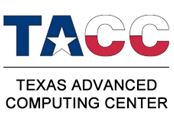 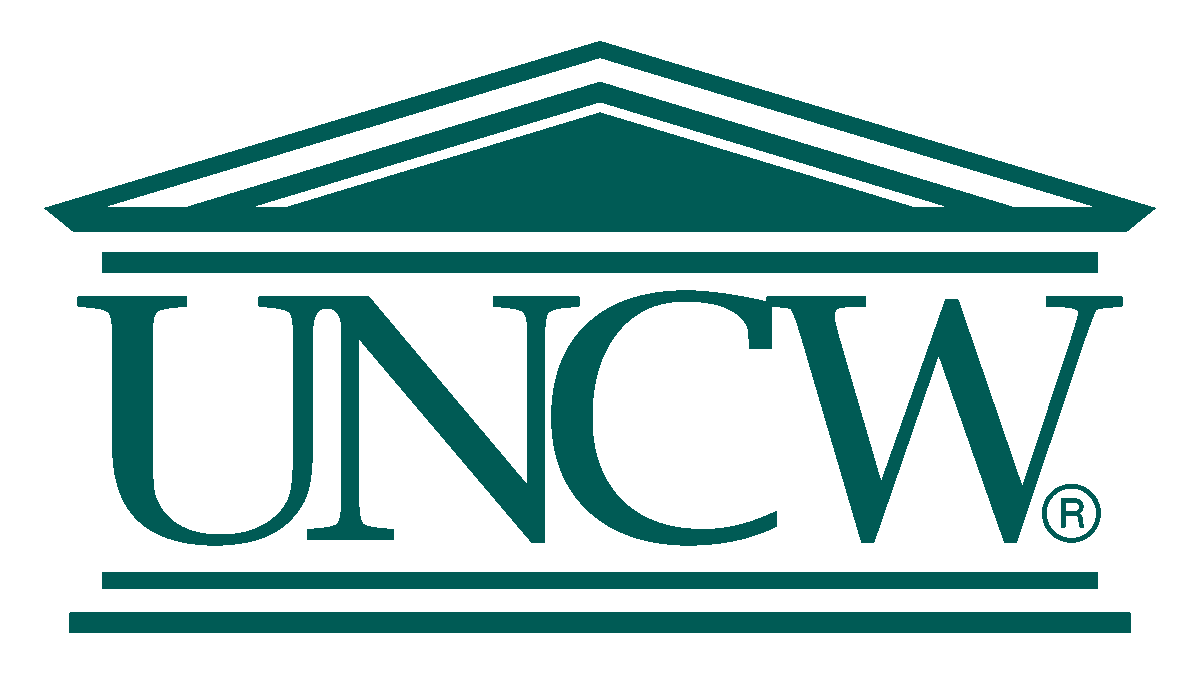 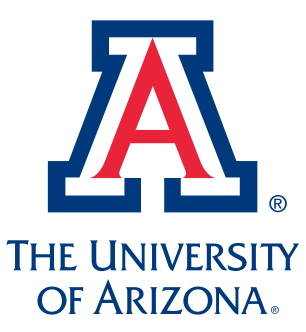 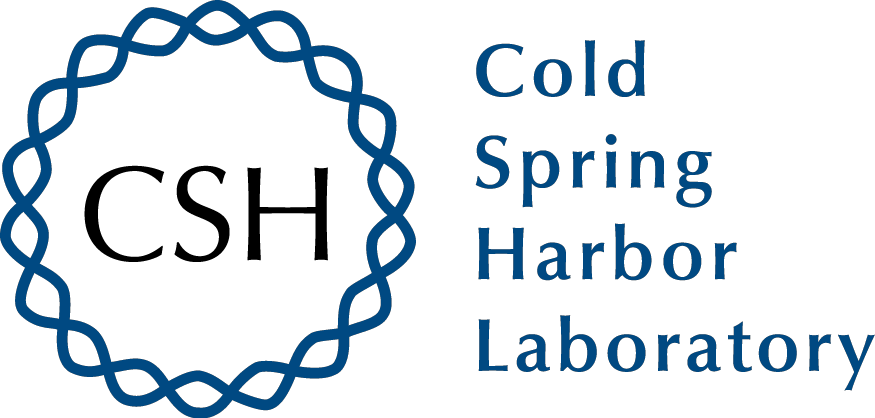 CyVerse is a collaborative virtual organization
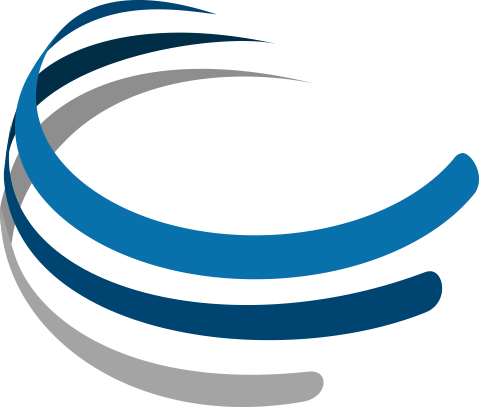 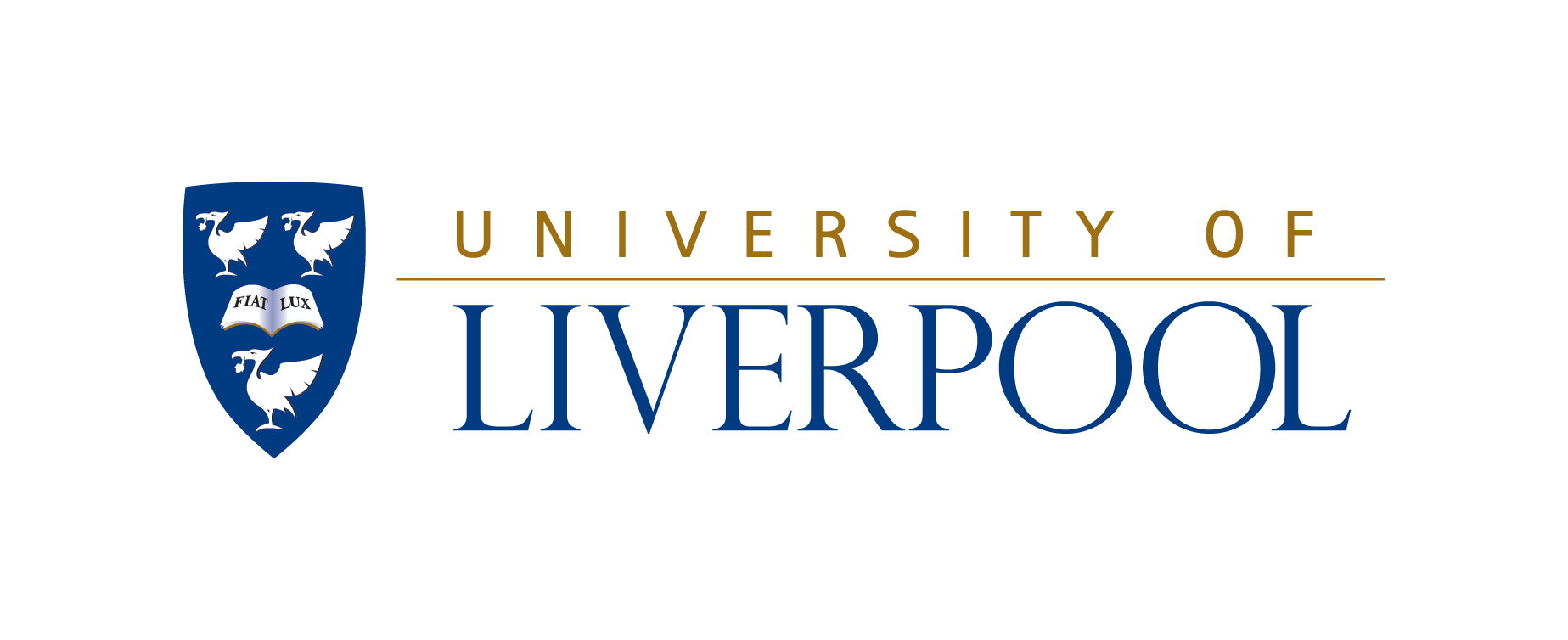 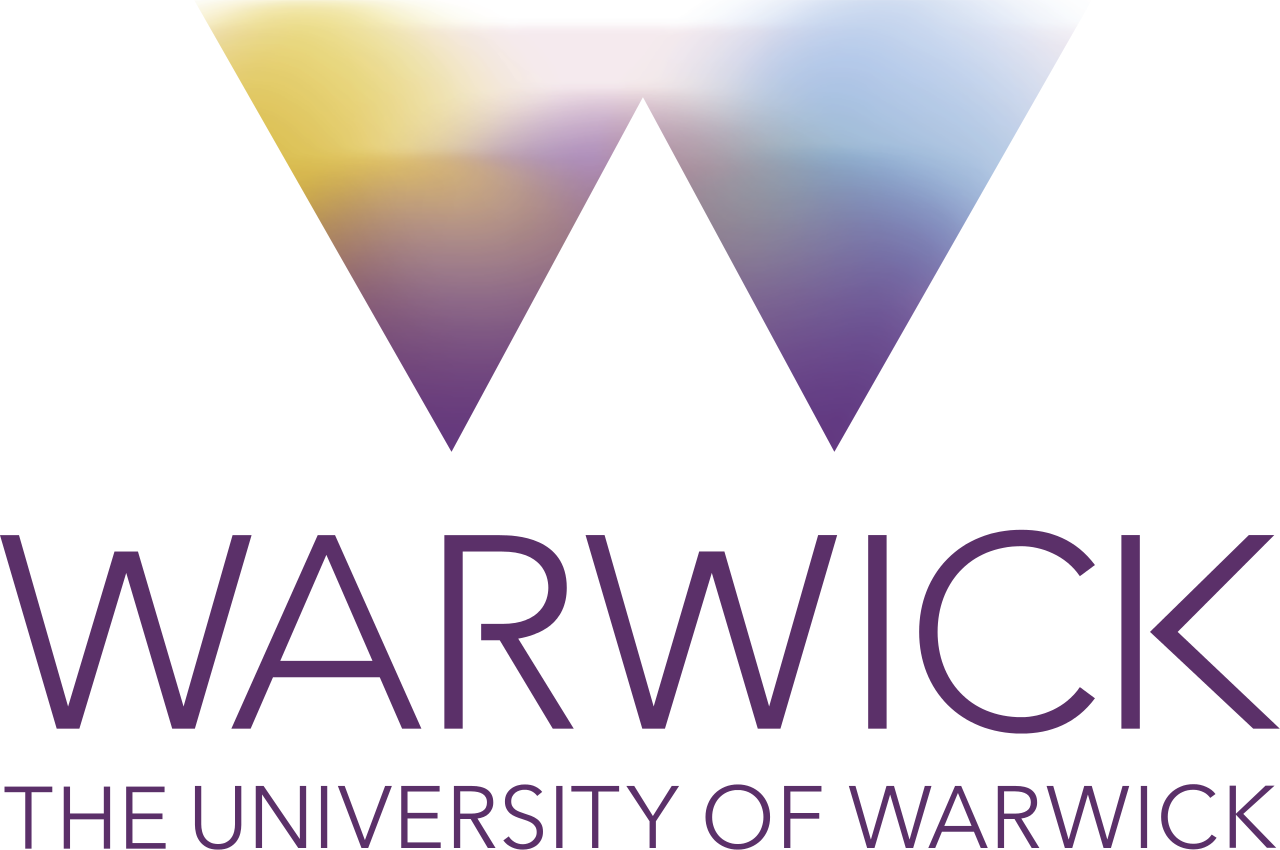 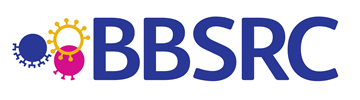 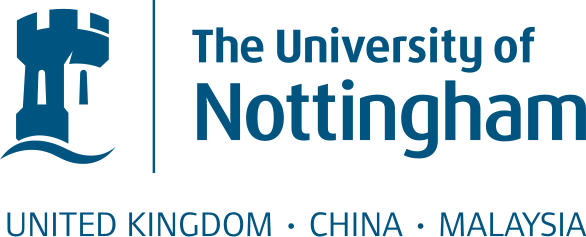 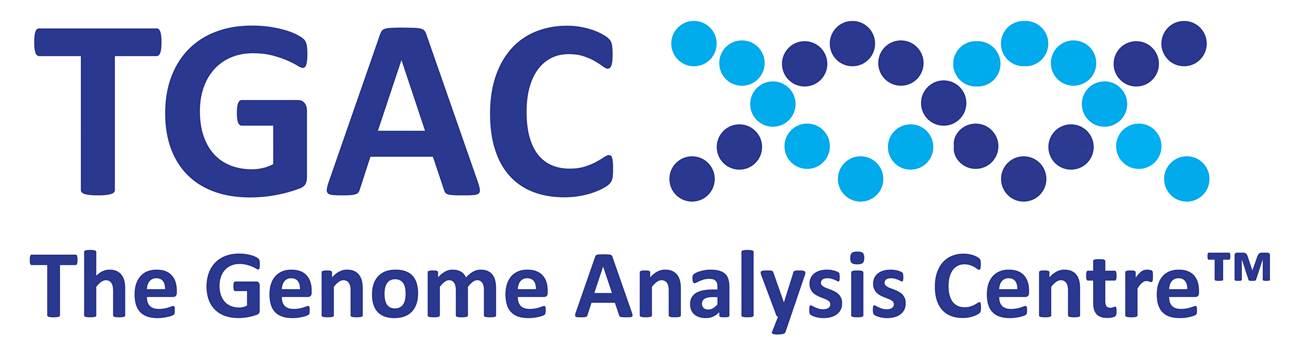 CyVerse UK
CyVerse products
From plant science, to life science, and beyond…
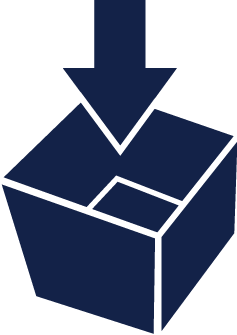 Data Store
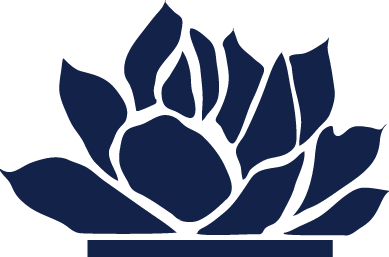 Science APIs
The resources you need to share and manage data with your lab, colleagues and community
Fully customize CyVerse resources
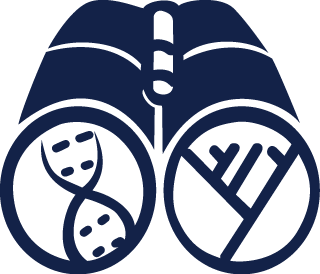 Discovery Environment
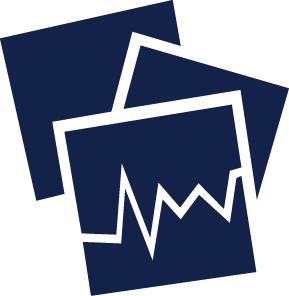 BisQue
Hundreds of bioinformatics apps in an easy-to-use interface
Image analysis, management, and metadata
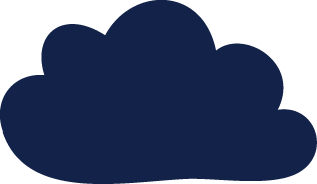 Atmosphere
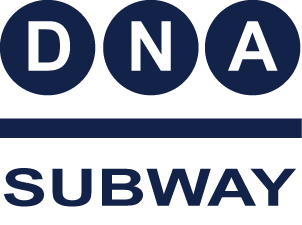 DNA Subway
Educational workflows for Genomes, DNA Barcoding, RNA-Seq
Cloud computing for the life sciences
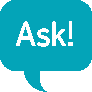 Detailed instructions with videos, manuals, documentation in
Keep asking: ask.iplantcollabortive.org
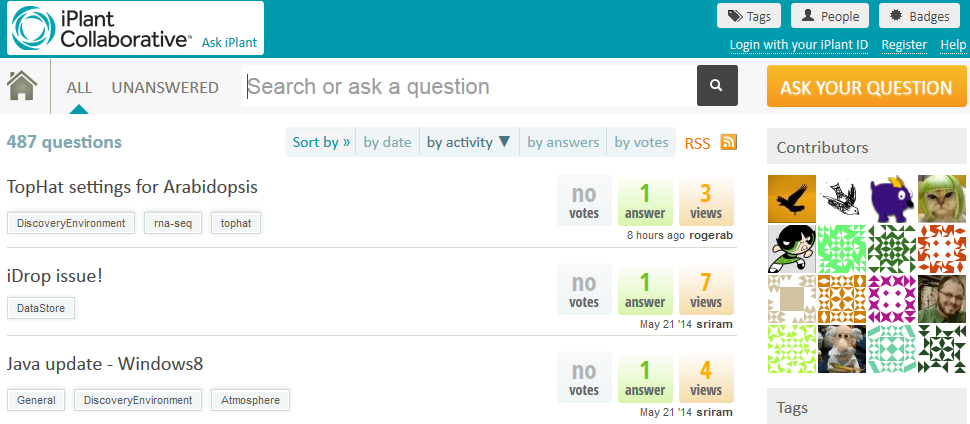 CyVerse Executive Team
Where do I sign up?
www.cyverse.org